進入Stupeflix
點選左下方「開始」，打開選單
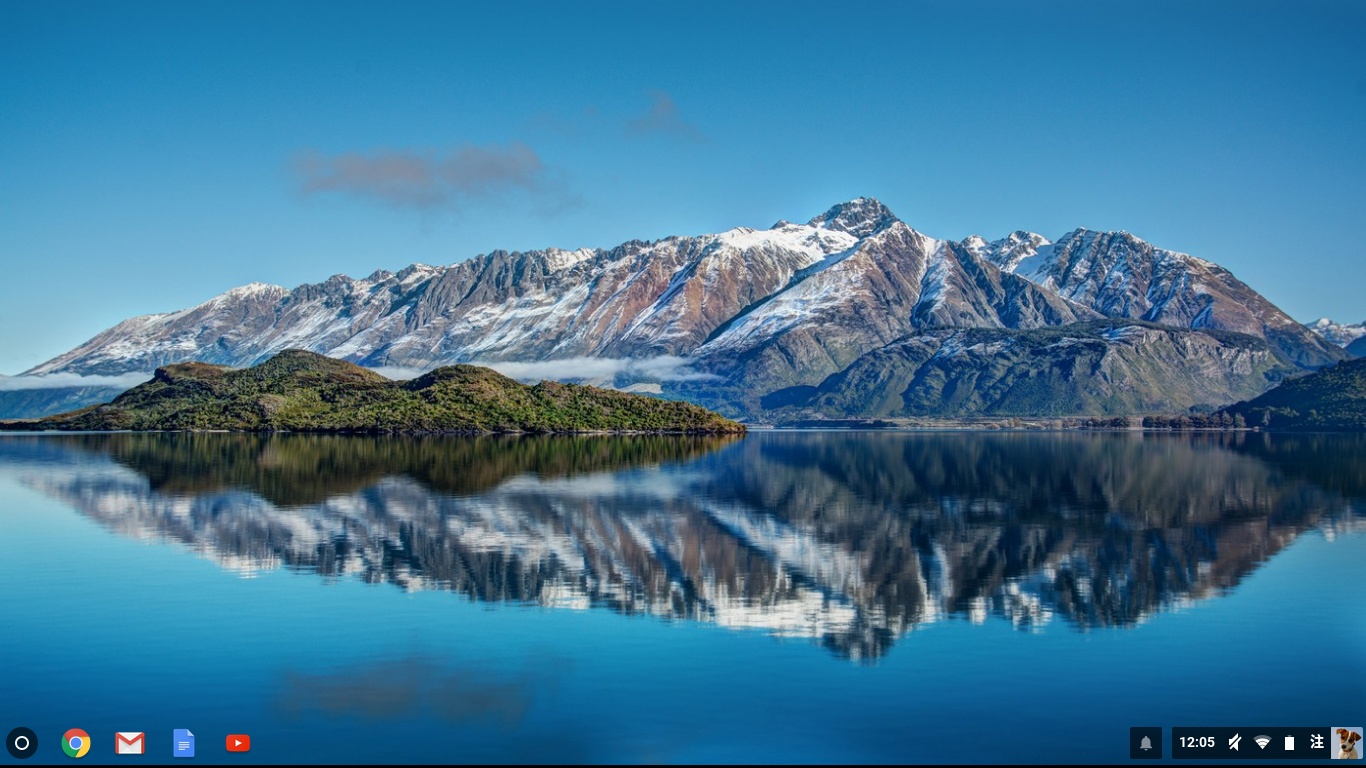 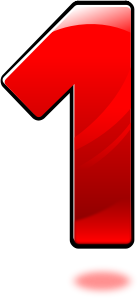 點選「所有應用程式」
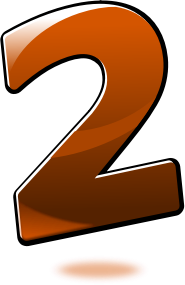 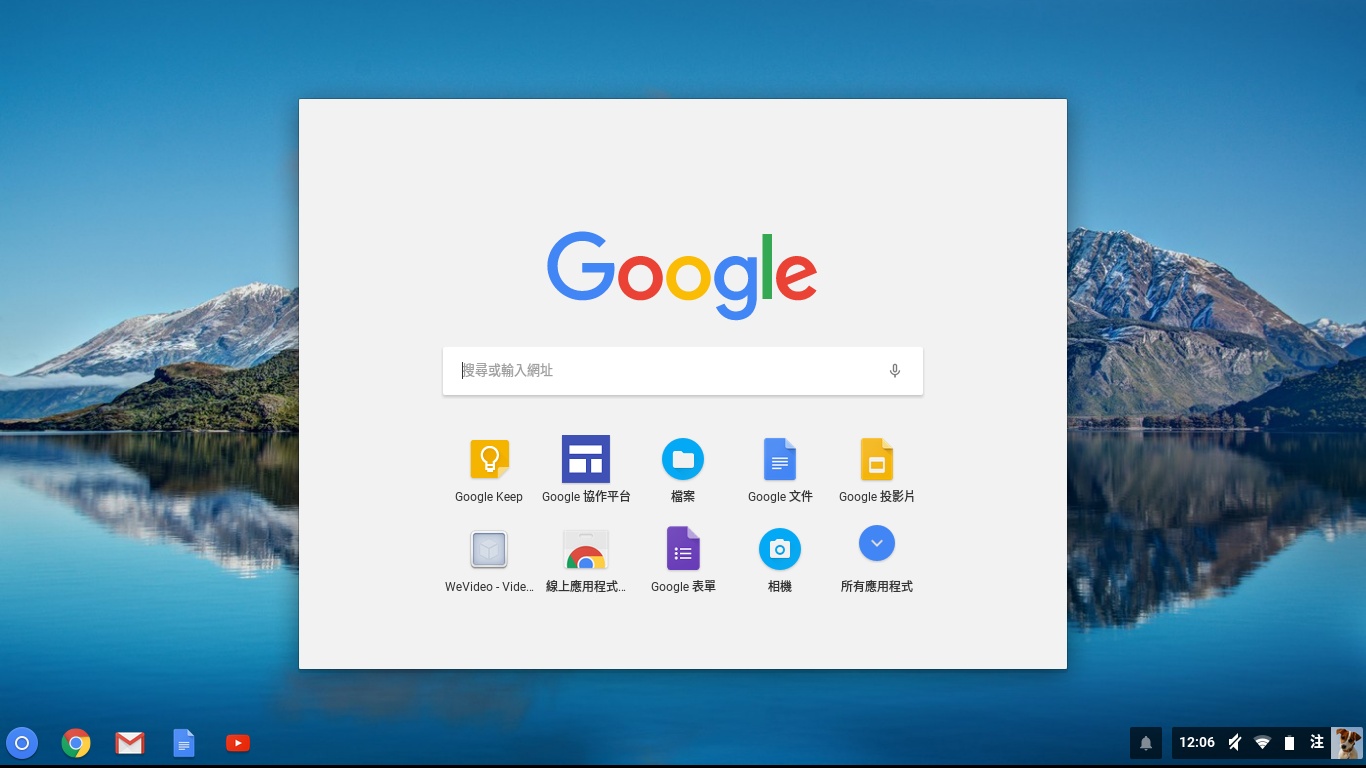 點選「Chrome」
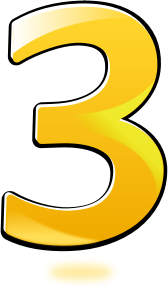 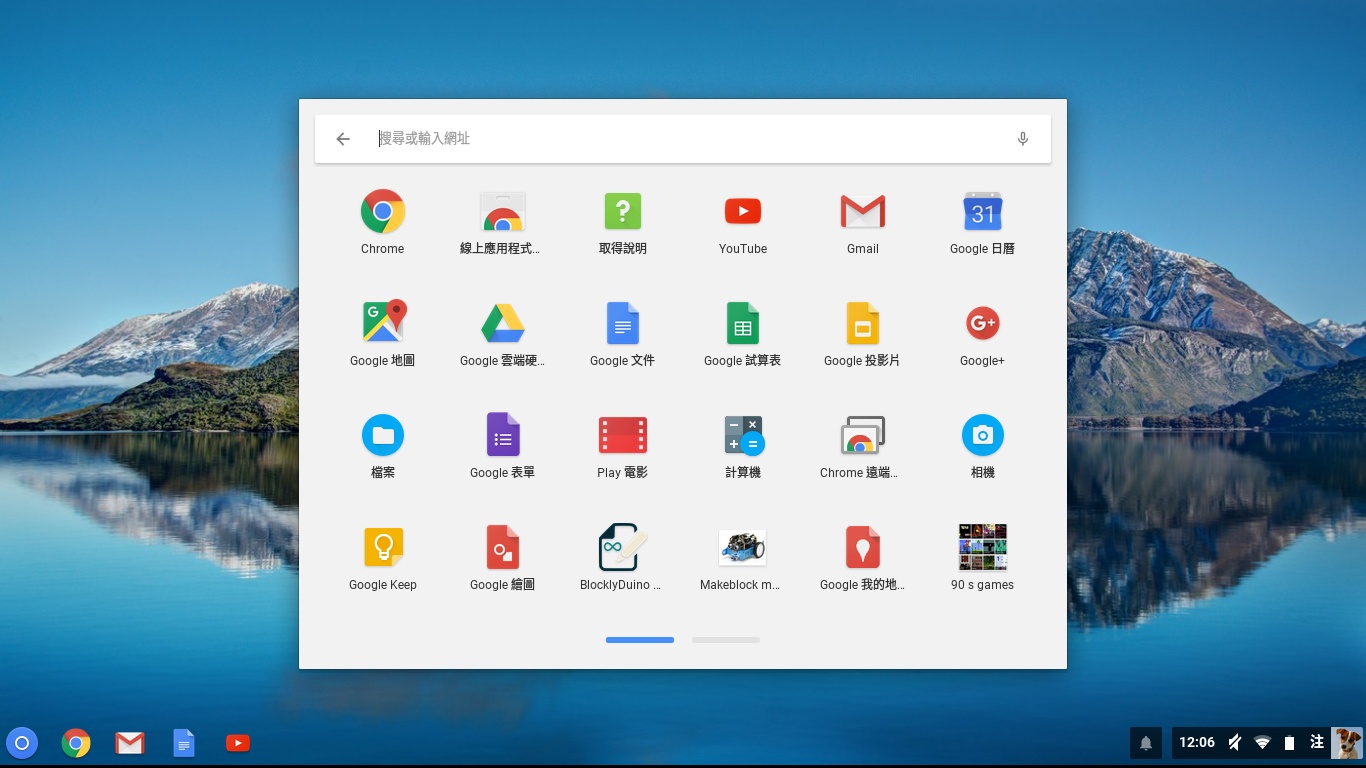 搜尋「 Stupeflix 」
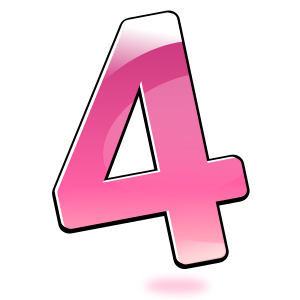 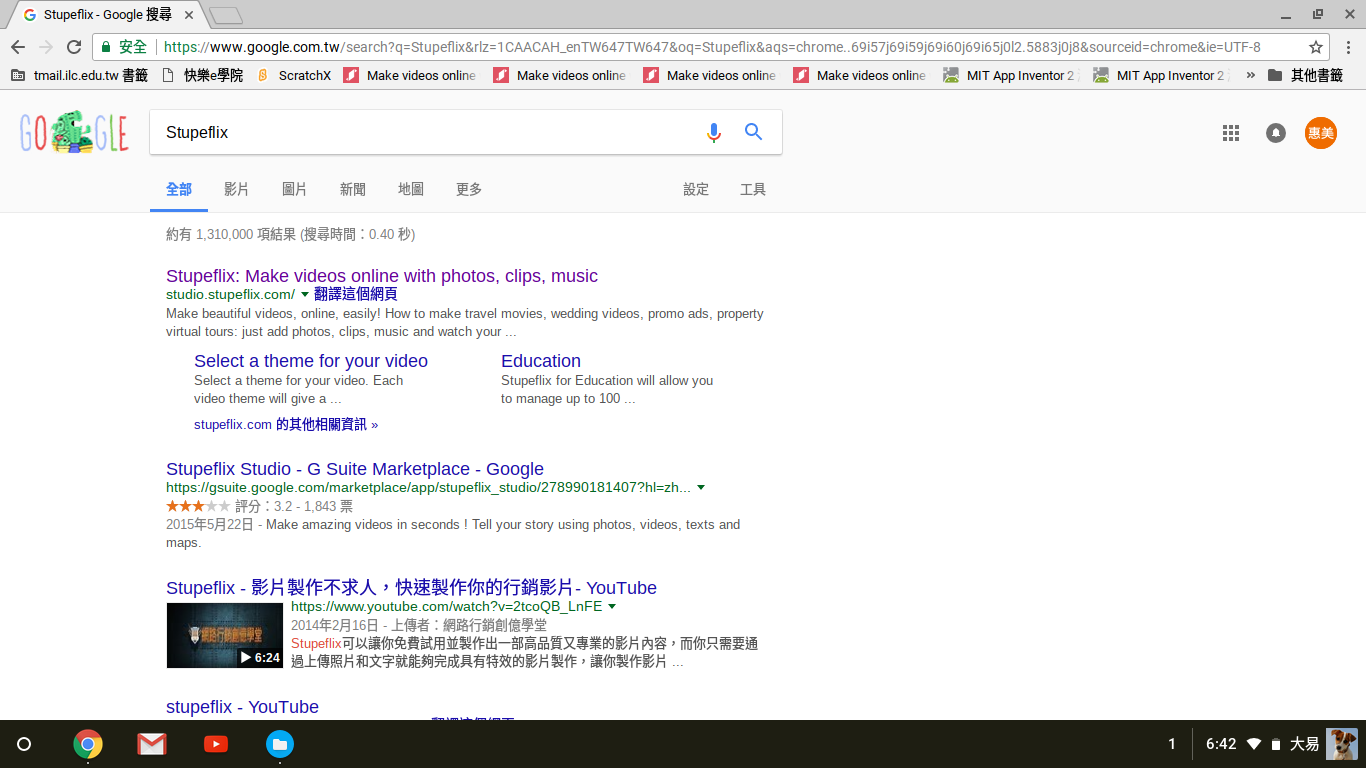 點擊「Stupeflix」網址
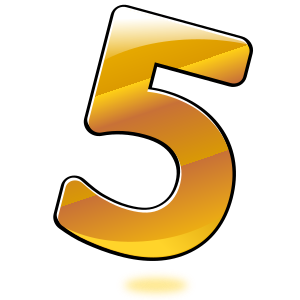 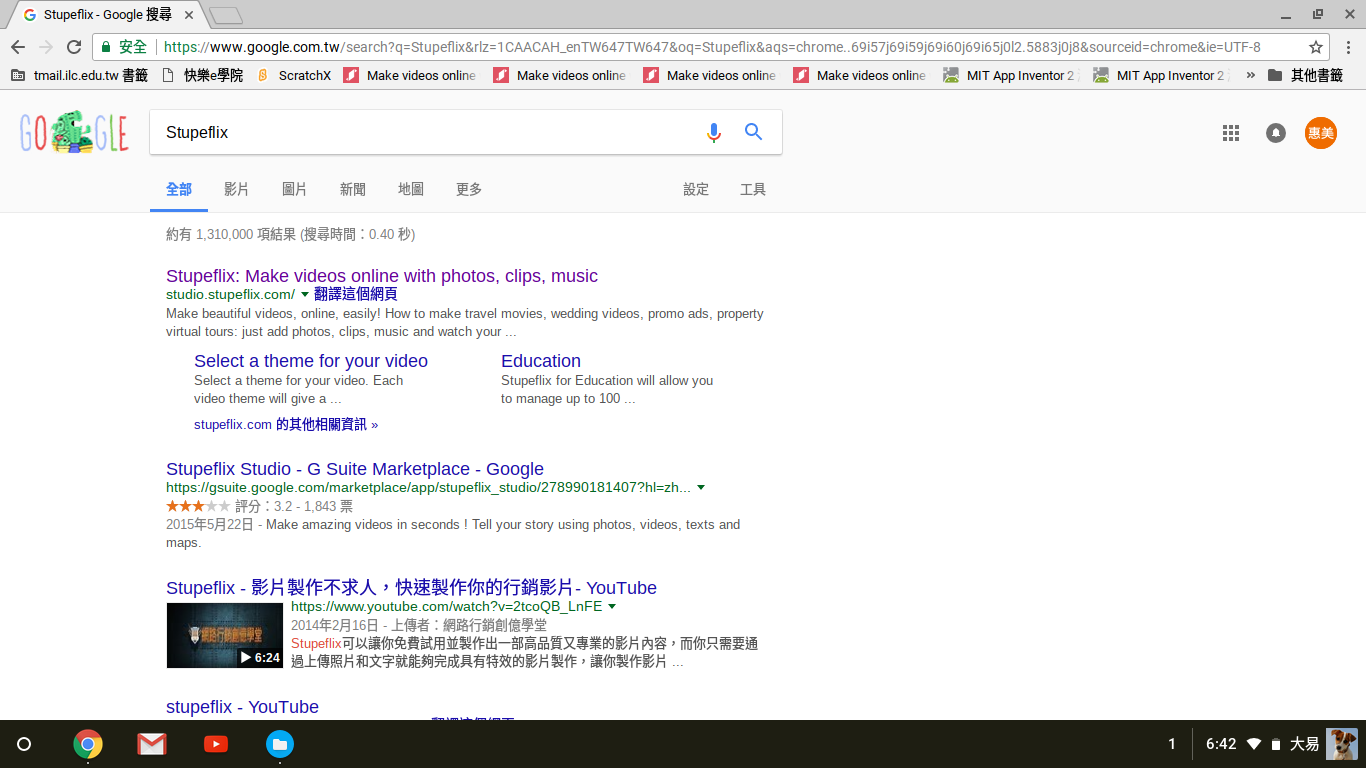 開啟網頁
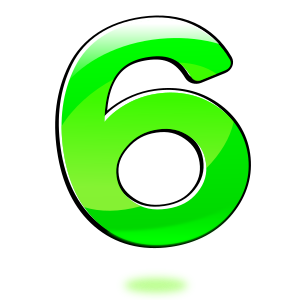 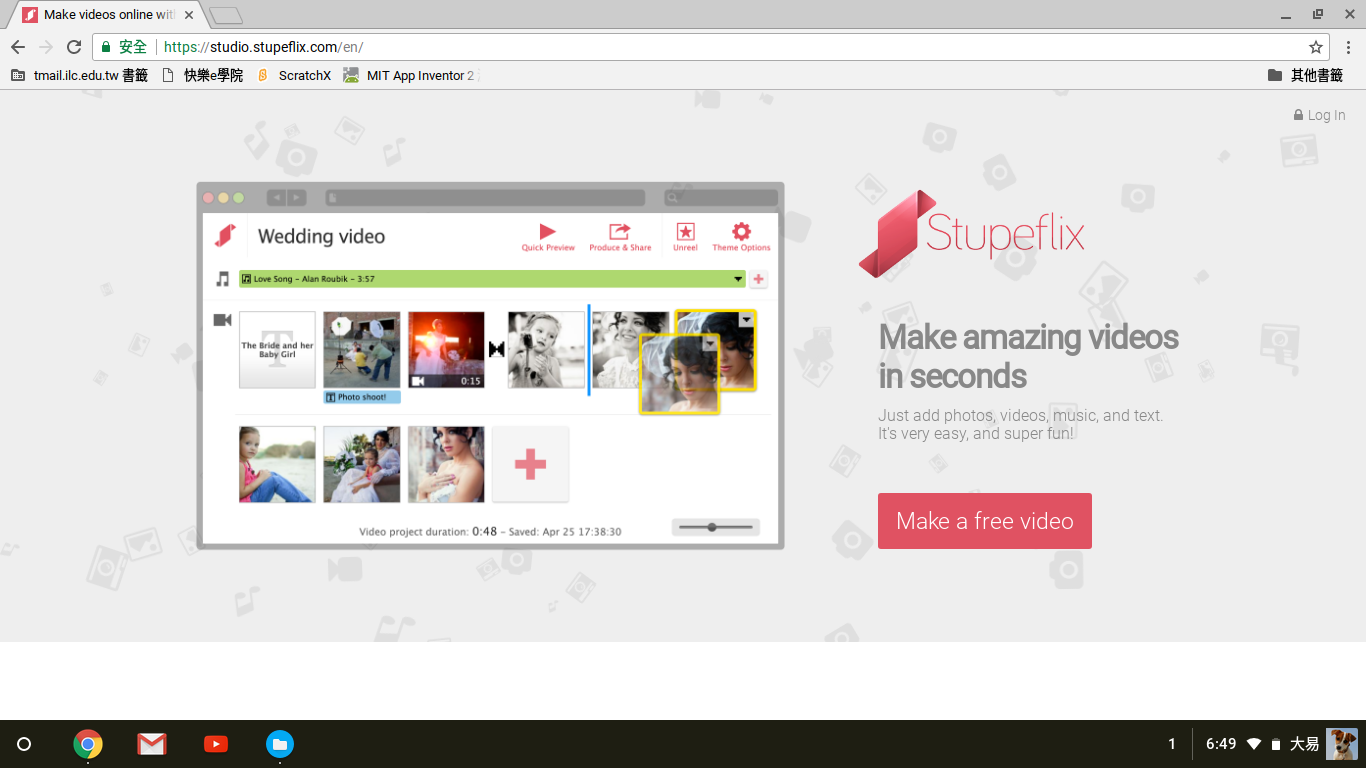 打開設定，將網頁加入書籤
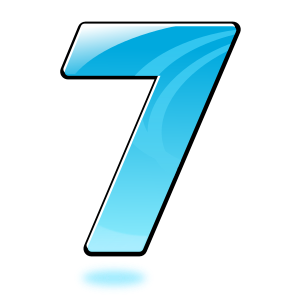 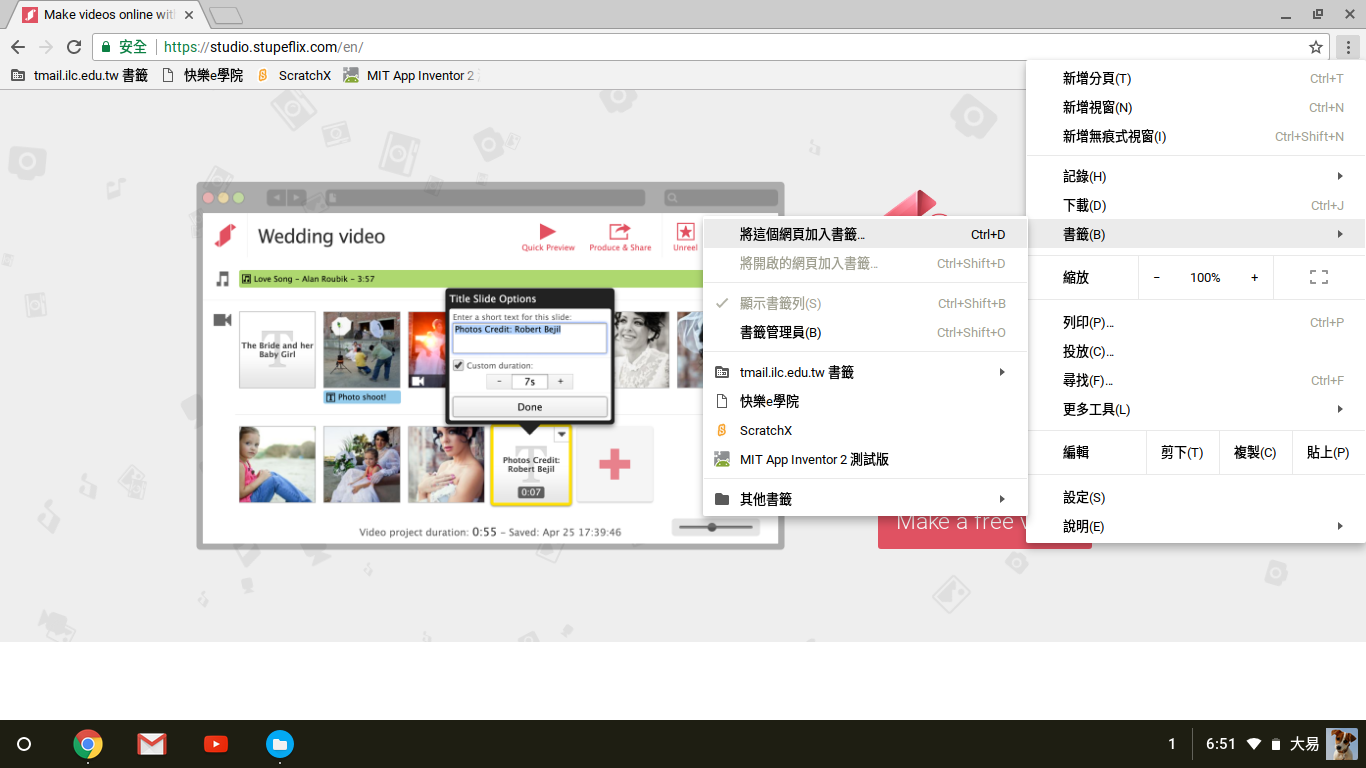 點選「完成」
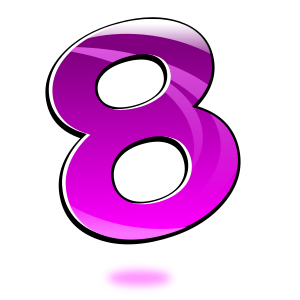 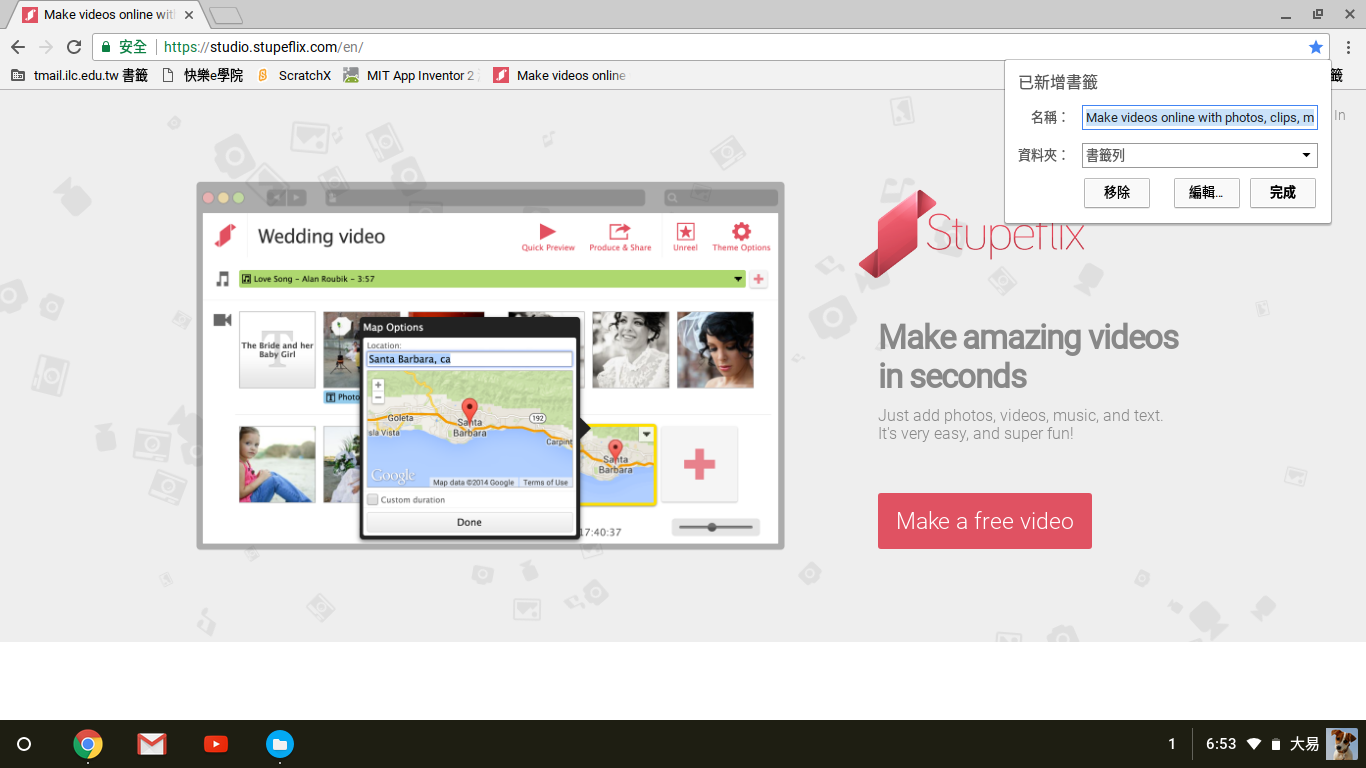 顯示在書籤列
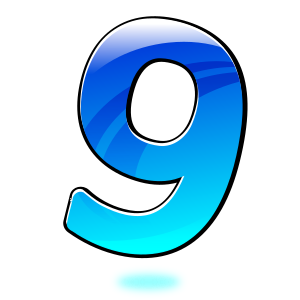 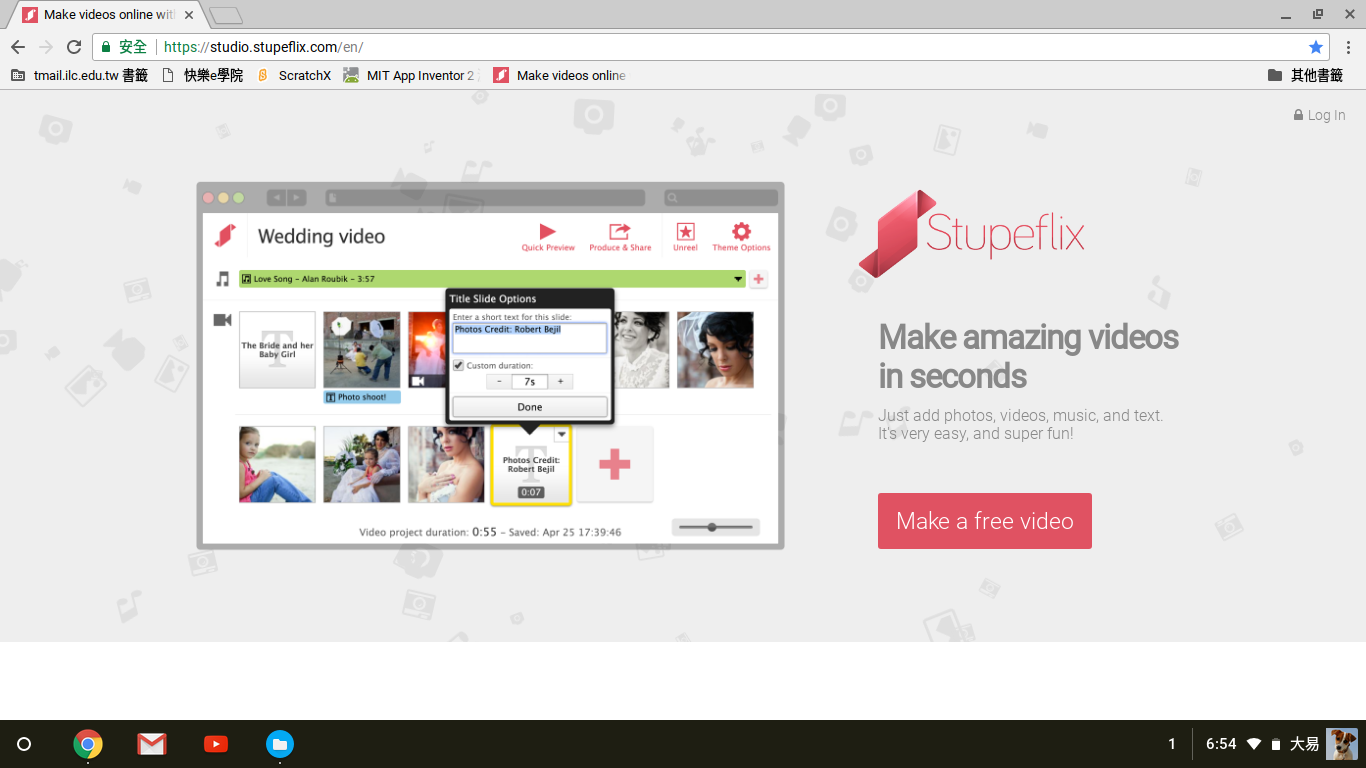